CS2911Week 6, Class 1
Today
Sit by someone you don't know again!
Return half exam 1
Review Muddiest Point
Email & SMTP
Muddiest Point
This week, Lab: Quiz at start of lab
Week 7, Monday: Half-Exam 2
CS2911
Dr. Yoder
1
[Speaker Notes: 17q1 6-1 1,3,5,6,7,11-16]
Quiz Outcomes
~ 80%: Write code to interpret a simple custom protocol
~ 20% Outcomes for Half Exam 1 – perhaps difficult outcomes on the exam or outcomes not included in the exam
CS2911 Dr. Yoder
2
Outcomes
Describe the roles of the SMTP, IMAP, and POP3 email protocols
Describe the operation of the SMTP protocol
Explain how SMTP and IMAP are used, and the server configuration used in contemporary email settings
Describe the differences between POP3 and IMAP
3
[Speaker Notes: Describe how characters are encoded in the HTTP protocol [duplicate?]]
Outcomes
Describe the operation of the IMAP protocol at a high level
Describe how character sets are encoded in in internet messages
(Lab 7) Program an email interface in Python
4
Muddiest Point 5-2
5
Muddiest Point 5-2
6
Introduction to Python
Python
Java
ages = dict()OR ages = {}
ages["Nancy"] = 5
ages["Bob"] = 10
print "B:",ages["Bob"]
for item in ages.items():
  print item[0]+": "+str(item[1])
Map<String,Integer> ages =    	      new HashMap<>();
ages.put("Nancy", 5);
ages.put("Bob", 10);
S.o.pl("B: "+ages.get("Bob"));
for(Map.Entry<String,Integer>
	e: ages.entrySet()) {    S.o.pl(e.getKey()+": " 		          +e.getValue());}
SE-2811
Dr. Yoder
7
Dictionaries
A Python Dictionary is like a Map in Java
You can use an object as an "index" for an item. The index object is called a "key" and the object stored is called a "value"
You can use any object – they don't have to be integers, and they aren't stored sequentially in memory
You can iterate through all the entries in a dictionary, or look up an item by its key
SE-2811
Dr. Yoder
8
Some important methods
items() returns a list of all keys and values, where each item is a tuple holding (key, value)
keys() returns a list of all keys
values() returns a list of all values
k in my_dict returns true if the value is stored in the dictionary my_dict
SE-2811
Dr.Yoder
9
[Speaker Notes: 17q1 – updated 6-3]
Questions on Lab 6?
Dictionaries?
Writing the code?
Excellent credit?
Persistent connections?
Implementing caching?
CS2911 Dr. Yoder
10
Unencrypted SMTP without Authentication
S: 220 aol.com Simple Mail Transfer Service Ready
C: EHLO msoe.edu
S: 250-aol.com greets msoe.edu
S: 250-8BITMIME
S: 250-SIZE
S: 250-DSN
S: 250 HELP
C: MAIL FROM: <smith@msoe.edu>
S: 250 OK
SE-2811
Dr.Yoder
11
Unencrypted SMTP without Authentication (cont.)
C: RCPT TO: <jones@aol.com>
S: 250 OK
C: RCPT TO: <frank@aol.com>
S: 550 No such user here
C: DATA
S: 354 Start email input; end with <CRLF>.<CRLF>
C: Here's my message
C: It's a long one
C: Now I'm done. But does the server know it?
C: .
S: 250 OK
C: QUIT
S: 221 aol.com Service closing transmission channel
SE-2811
Dr.Yoder
12
Looking Forward
Cryptography Videos: (From Week 9)
Cryptography in network protocols
Public key cryptography
Modular arithmetic
RSA encryption
Encryption: Plaintext -> Ciphertext
Decryption: Ciphertext -> Plaintext
Both require a "key"
SE-2811
Dr.Yoder
13
SMTP with STARTTLS and AUTH LOGIN (1)
S: 220 aol.com ESMTP MAIL Service ready …
C: EHLO msoe.edu
S: 250-aol.com Hello [10.10.10.10]
S: 250-PIPELINING
S: 250-DSN
S: 250-ENHANCEDSTATUSCODES
S: 250-STARTTLS
S: 250-8BITMIME
S: 250 CHUNKING
SE-2811
Dr.Yoder
14
SMTP with STARTTLS and AUTH LOGIN (2)
C: STARTTLS
S: 220 2.0.0 SMTP server ready
---- Everything beyond this point is sent encrypted ----
C: EHLO msoe.edu
S: 250-aol.com Hello [10.10.10.10]
S: 250-PIPELINING
S: 250-DSN
S: 250-ENHANCEDSTATUSCODES
S: 250-AUTH LOGIN
S: 250-8BITMIME
S: 250 CHUNKING
SE-2811
Dr.Yoder
15
SMTP with STARTTLS with AUTH LOGIN (3)
"Username:"
C: AUTH LOGIN
S: 334 VXN1cm5hbWU6
C: c3R1ZGVudEBtc291LmVkdQ==
S: 334 UGFzc3dvcmQ6
C: bW9ua2V5
S: 235 2.7.0 Authentication successful
C: MAIL FROM: <student@msoe.edu>
… (The rest is the same as unencrypted)
"student@msoe.edu"
"Password:"
"monkey"
SE-2811
Dr.Yoder
16
Base64 encoding
https://tools.ietf.org/html/rfc4648#section-4

Use the base64 package, already imported in the lab template.

Use RFC 4648 base-64 encoding, as specified in the latest AUTH LOGIN RFC, RFC 4954. This is the same as the base-64 encoding defined in RFC 3548.
SE-2811
Dr.Yoder
17
Sending/Receiving Encrypted Data in Python
context = ssl.create_default_context()
wrapped_socket =
      context.wrap_socket(old_socket,   
      server_hostname=SMTP_SERVER)
SE-2811
Dr.Yoder
18
Sending/Receiving Encrypted Data in Python
Some errors if you accidentally receive/send raw/encrypted text when you should send the other:
ssl.SSLZeroReturnError: TLS/SSL connection has been closed (EOF) (_ssl.c:590)
ssl.SSLError: [SSL: UNKNOWN_PROTOCOL] unknown protocol (_ssl.c:590)
ssl.SSLError: [SSL: WRONG_VERSION_NUMBER] wrong version number (_ssl.c:590)
SE-2811
Dr.Yoder
19
Sending/Receiving Encrypted Data in Python
Some errors if you use the wrong protocol (which is hard to do with our sample code)
ssl.SSLZeroReturnError: TLS/SSL connection has been closed (EOF) (_ssl.c:590)
ssl.SSLEOFError: EOF occurred in violation of protocol (_ssl.c:590)
SE-2811
Dr.Yoder
20
17q1: TODO
Need to go over email format headers as well
CS2911 Dr. Yoder
21
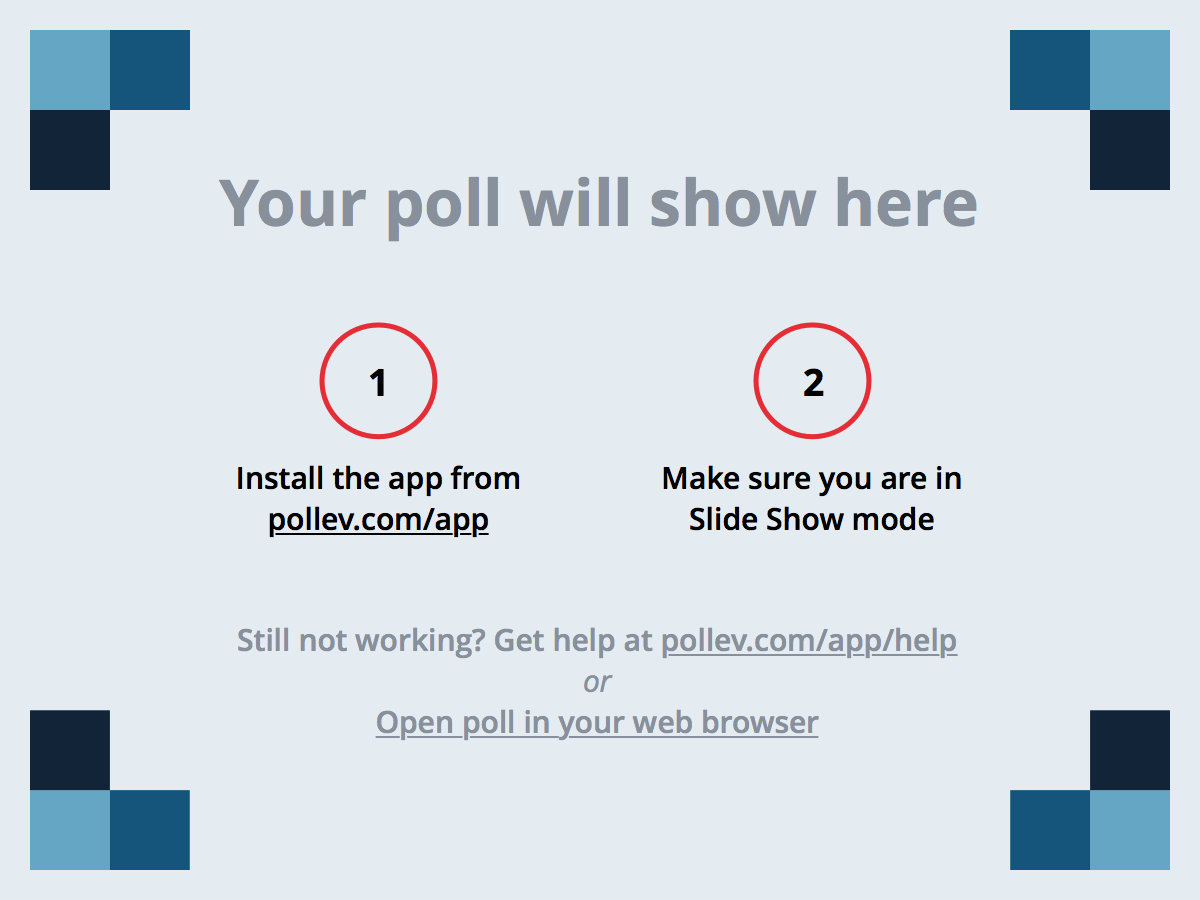 CS2911 Dr. Yoder
22
[Speaker Notes: Poll Title: What was the muddiest point? (CS2911)
https://www.polleverywhere.com/free_text_polls/zIp2tH2IVWjXv4H]
Acknowledgement
This course is based on the text
Computer Networking: A Top Down Approach 7th edition Jim Kurose, Keith RossAddison-Wesley
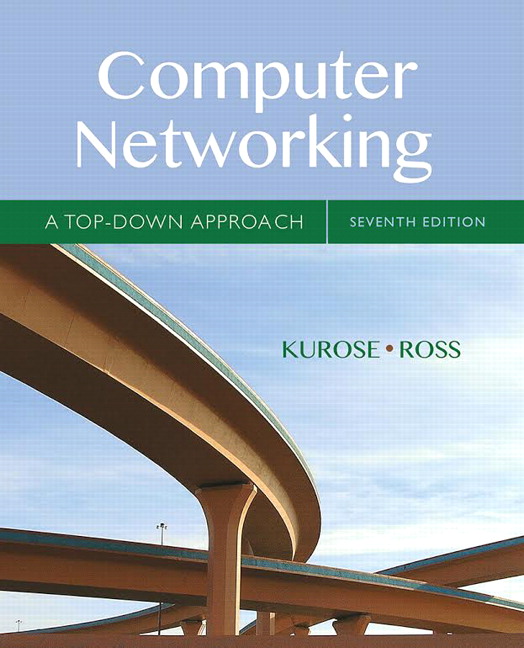 23